Clocking
Intention: both a fixed and variable oscillator in order to provide:
Options for development/design requirement changes
A non electomechanical option (SI500)
Arguable redundancy contribution
[Speaker Notes: Name

Project]
Fixed Clock  SI500D (Frequency = 156.25MHz)
Ideal part – should exist but nobody normally stocks. Could possibly approach manufacturer.
If we relax voltage requirements – We get normally stocked parts (but out of stock: 20wk or 35 wk stated)
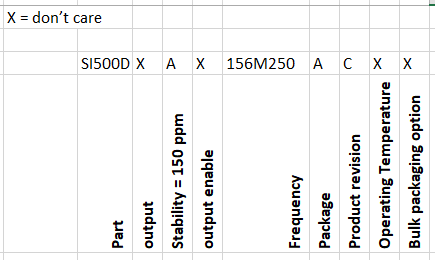 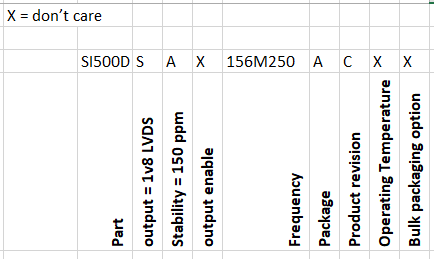 If we relax frequency requirement then we get some normally stocked options
If we relax ‘All Silicon’ Requirement then more options and some immediate stock  
A lot of these options are footprint compatible (common 5x7mm package)
The same story is true for 320MHz (other option for 10Gbe)
[Speaker Notes: Name

Project]
Variable Clock SI570
Not available in LVDS at 1v8
If we relax the voltage requirement, then we get some immediate availability for SI570 at Vdd = 2.5 and 3.3 v
If we open part types option, then we get some options at Vdd = 1v8:

SI514, SI544, SI549 – all of which are reasonably functionally and footprint compatible with si570
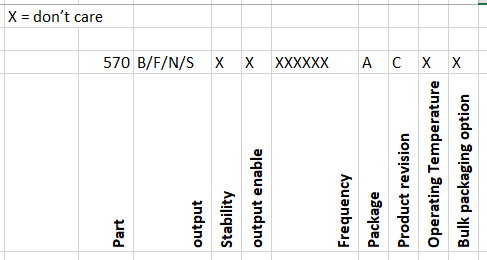 [Speaker Notes: Name

Project]
Options
Generate power rail for 2v5 or 3v3 parts 
Use crystal alternative to SI500 and alternative to Si570 
Forget about 156.25 MHz 
Create provision to decide this later
[Speaker Notes: Name

Project]